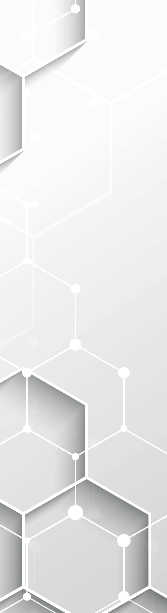 Кандидатуры сотрудников на получение социальной выплаты научно-педагогическим работникам высшей квалификациив 2024 году
Шестерня П.А.
проректор по научной работе
30.08.2023
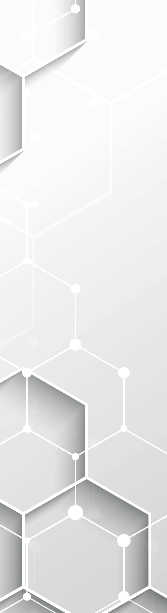 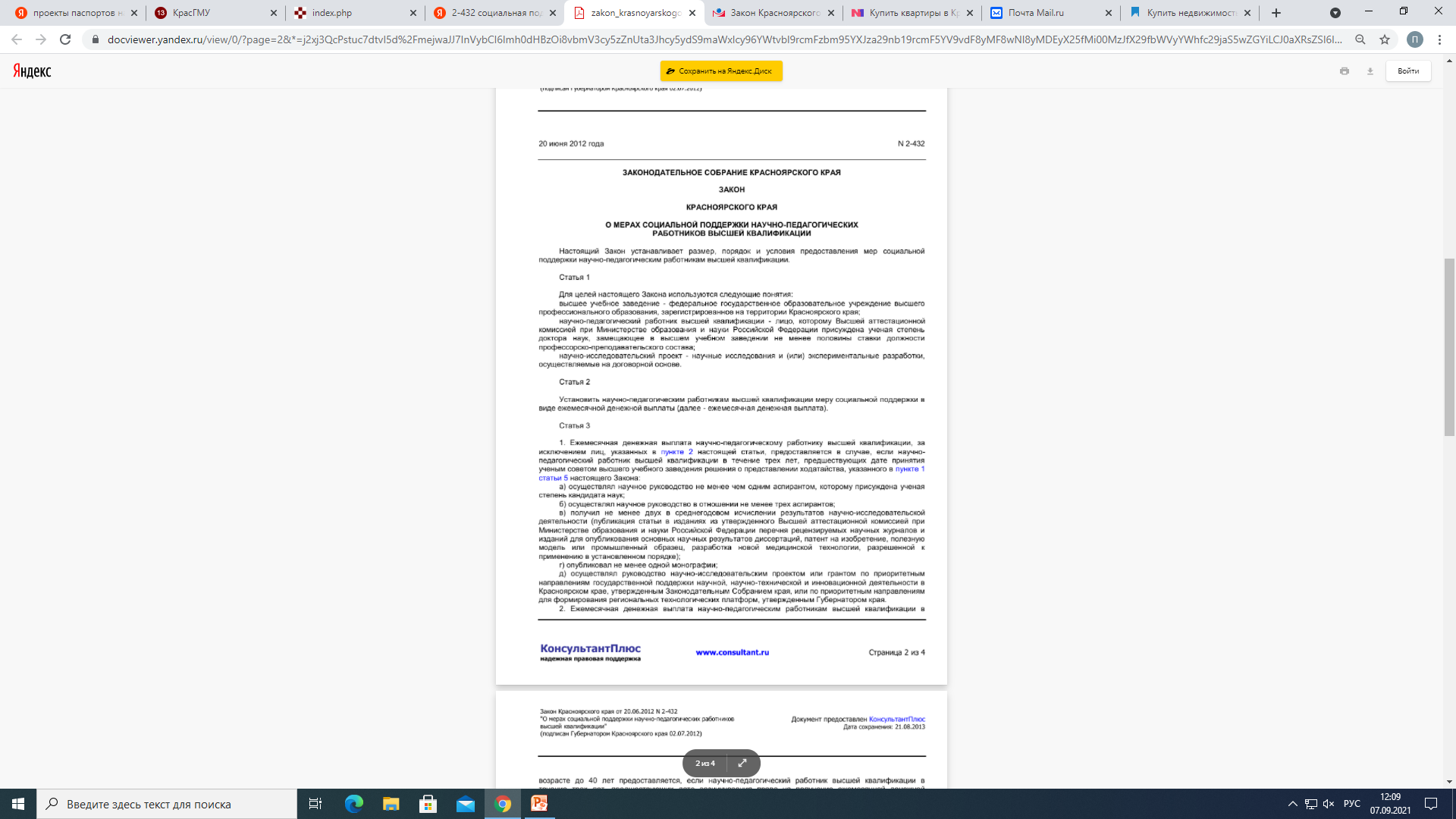 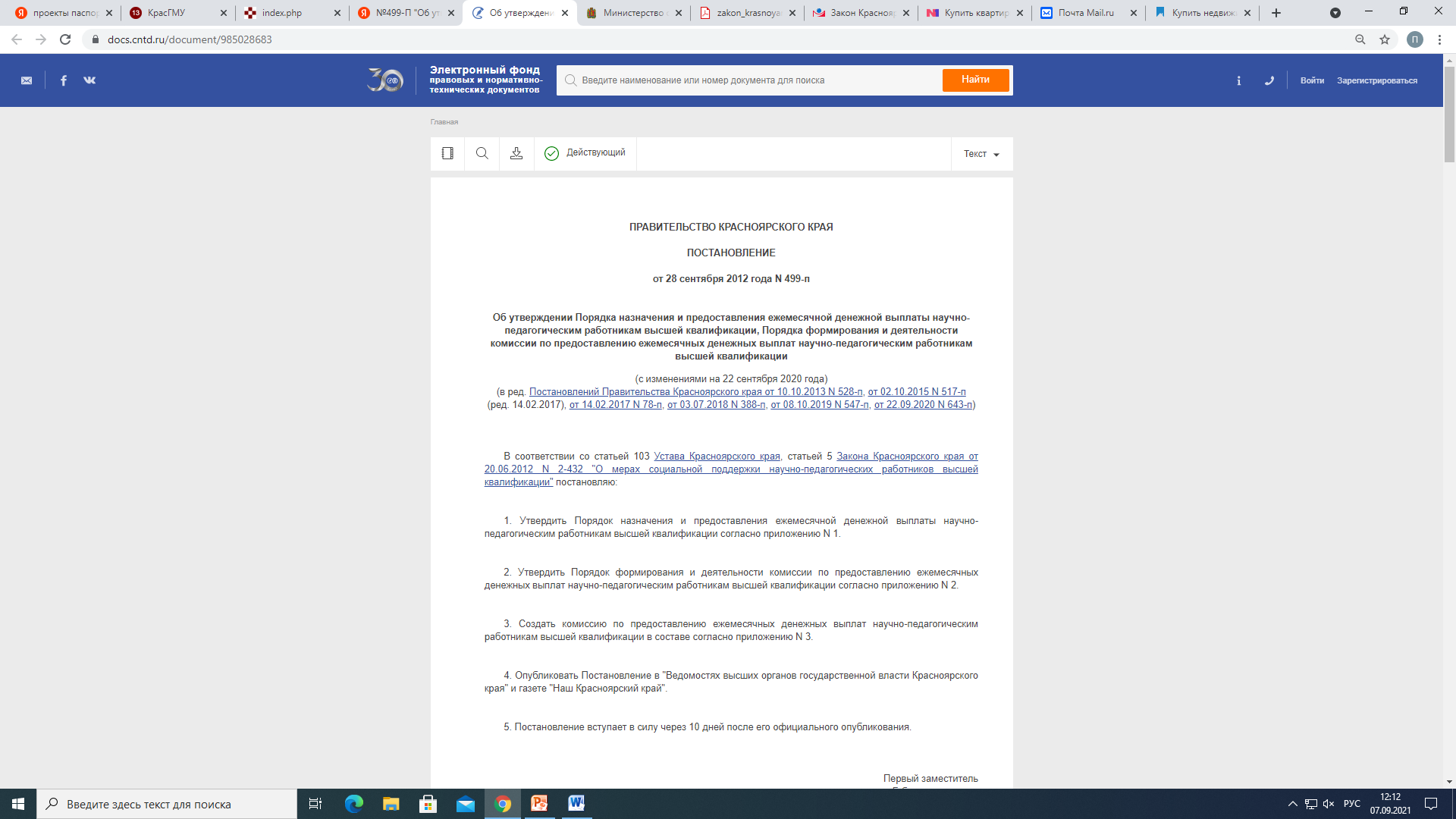 Отчетный период за 30.08.2020-30.08.2023 гг.
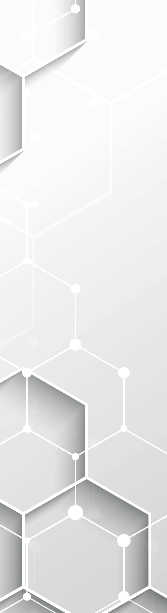 Требования к соискателям
1. Присуждена ученая степень доктора наук, замещающее в высшем учебном заведении не менее половины ставки должности профессорско-преподавательского состава;

2. В течение трех лет, предшествующих дате принятия Ученым советом высшего учебного заведения решения о представлении ходатайства:

научное руководство аспирантом, которому присуждена ученая степень кандидата наук (не менее одного)
научное руководство аспирантов (не менее трех)
не менее двух в среднегодовом исчислении результатов научно исследовательской деятельности (статьи в изданиях перечня ВАК / патенты на изобретение, полезную модель или промышленный образец, разработка новой медицинской технологии, разрешенной к применению в установленном порядке)
опубликованная монография (не менее одной)
руководство научно-исследовательским проектом или грантом по приоритетным направлениям государственной поддержки научной, научно-технической и инновационной деятельности в Красноярском крае, утвержденным Законодательным Собранием края, или по приоритетным направлениям для формирования региональных технологических платформ, утвержденным Губернатором края (не менее одной)
Соискателям в возрасте до 40 лет: 
наличие ученой степени доктора наук
соответствие не менее двум вышеперечисленным критериям
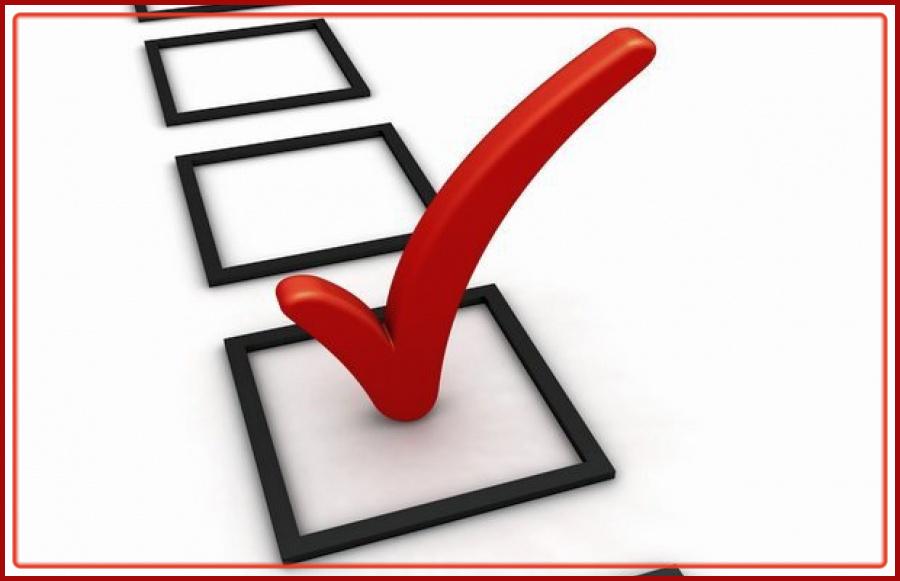 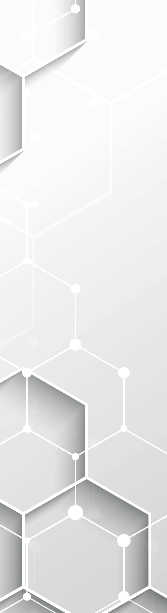 УТВЕРЖДЕНИЕ ТЕМЫ ДИССЕРТАЦИОННОЙ РАБОТЫ НА СОИСКАНИЕ УЧЕНОЙ СТЕПЕНИ КАНДИДАТА МЕДИЦИНСКИХ НАУК
ИЛЬИНОВ АЛЕКСАНДР ВЛАДИМИРОВИЧ – ассистент кафедры общей хирургии имени профессора М.И.Гульмана
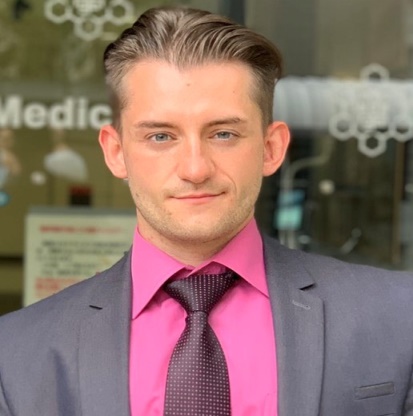 Тема: «Влияние внеклеточной ДНК у медленнорастущих микобактерий на формирование биоплёнок и лекарственной устойчивости» 
Научная специальность 
1.5.11. Микробиология (медицинские науки)

Научный руководитель: 
д.м.н., профессор Винник Ю.С.